Directions
Describe the characteristics of each object shown.  Brainstorm as many as possible.
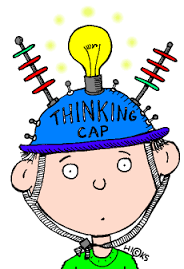 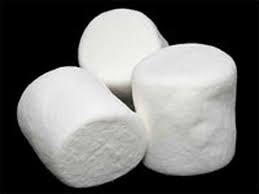 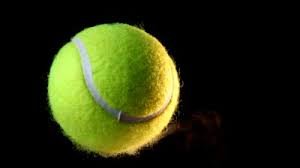 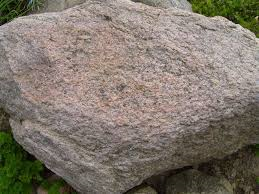 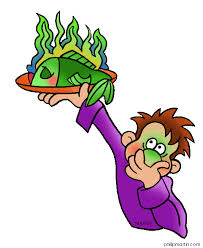